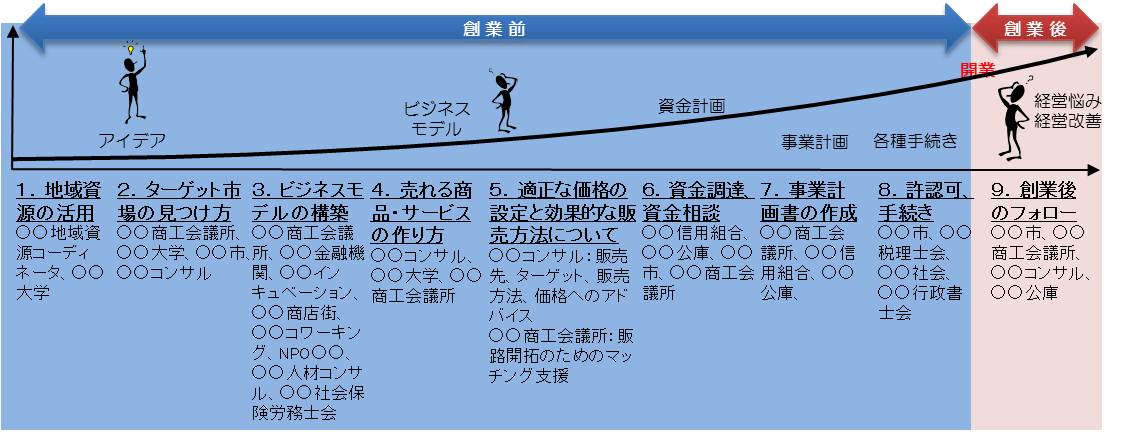 1．ターゲット市場の見つけ方

羽島商工会議所、岐阜県産業経済振興センター
2．ビジネスモデルの構築

羽島商工会議所、連携金融機関、日本政策金融公庫、岐阜県信用保証協会、岐阜県産業経済振興センター
3．売れる商品・サービスの作り方

羽島商工会議所、岐阜県産業経済振興センター
4．適正な価格の設定と効果的な販売方法について

羽島商工会議所、岐阜県産業経済振興センター
5．資金調達、資金相談

連携金融機関、日本政策金融公庫、岐阜県信用保証協会、羽島商工会議所、羽島市
6．事業計画書の作成

羽島商工会議所、連携金融機関、日本政策金融公庫、岐阜県信用保証協会、羽島市
7．許認可、手続き

羽島市
８．創業後のフォロー

羽島商工会議所、岐阜県産業経済振興センター
＜全体像＞　
　　　　※下線は特定創業支援等事業
羽島商工会議所
・ワンストップ相談窓口
・創業塾の実施
・専門家相談
羽島市
連携金融機関、日本政策金融公庫、岐阜県信用保証協会
・創業支援窓口の設置
・商工会議所への創業支援　　
　事業補助
・市創業者支援制度
・専門家相談
連 携
岐阜県産業経済振興センター
・専門家相談
・情報提供、相談窓口
（独）中小機構中部本部
・情報提供、専門家派遣
創業希望者、創業者